Our house
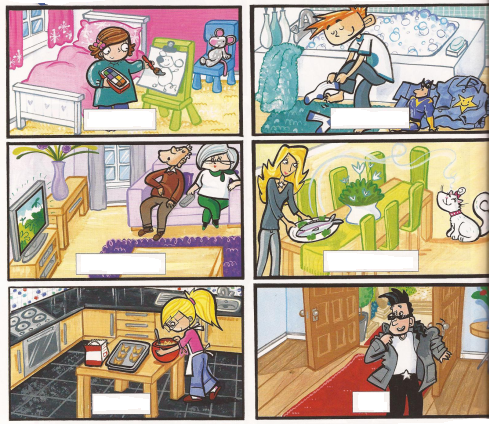 Rooms
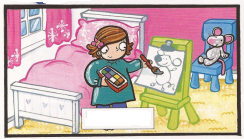 Bedroom
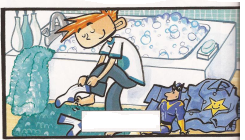 Bathroom
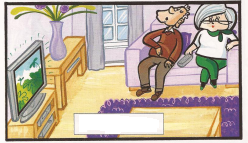 Living room
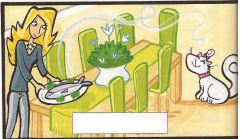 Dining room
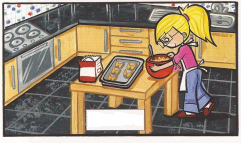 Kitchen
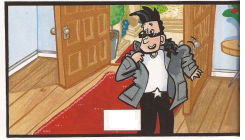 Hall
Hall
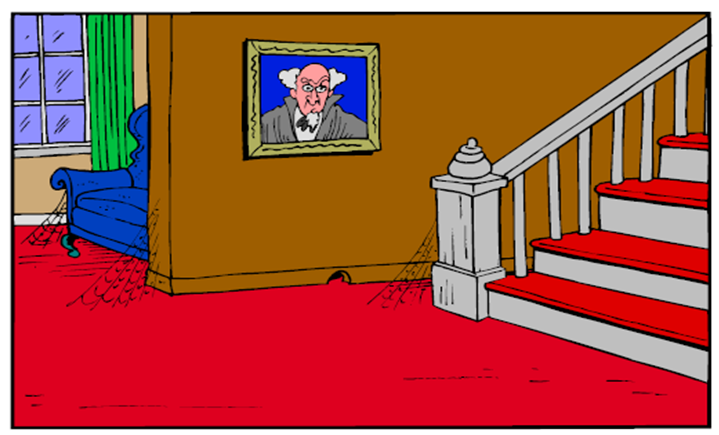 upstairs
downstairs
Stairs
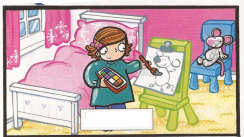 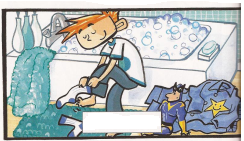 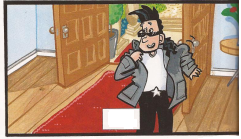 bedroom
bathroom
hall
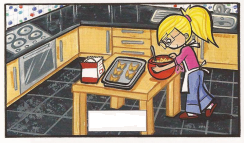 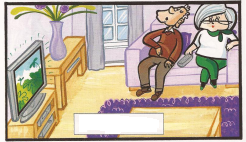 kitchen
living room
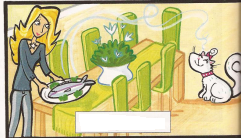 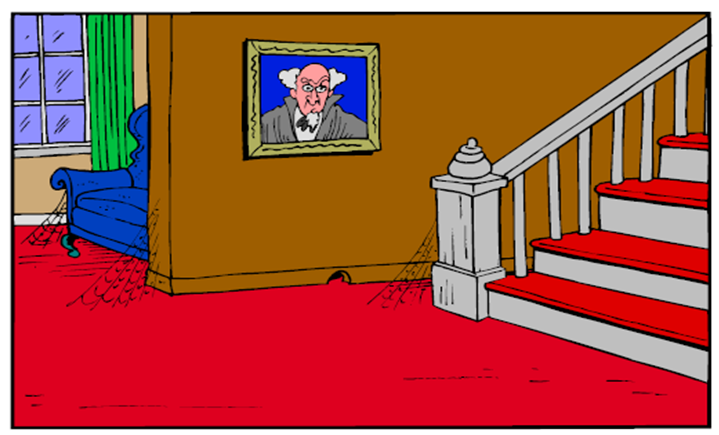 dining room
stairs
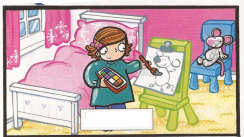 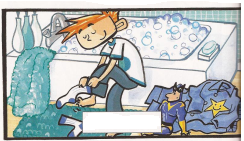 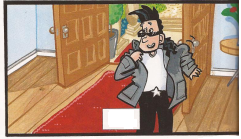 bedroom
bathroom
hall
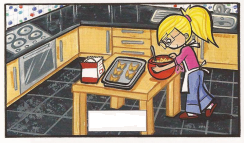 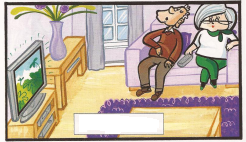 kitchen
living room
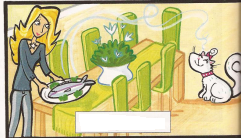 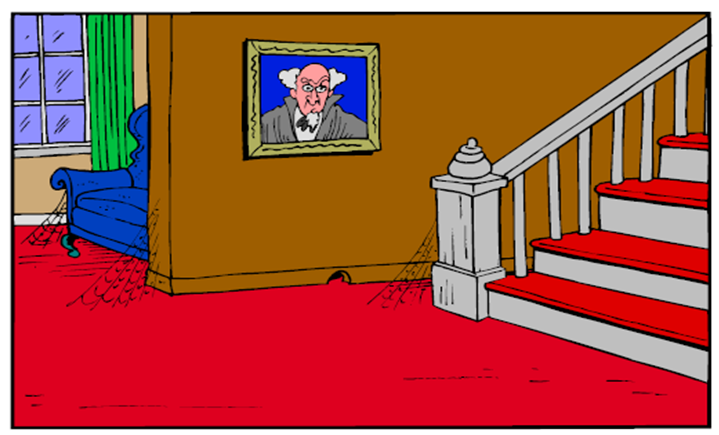 dining room
stairs